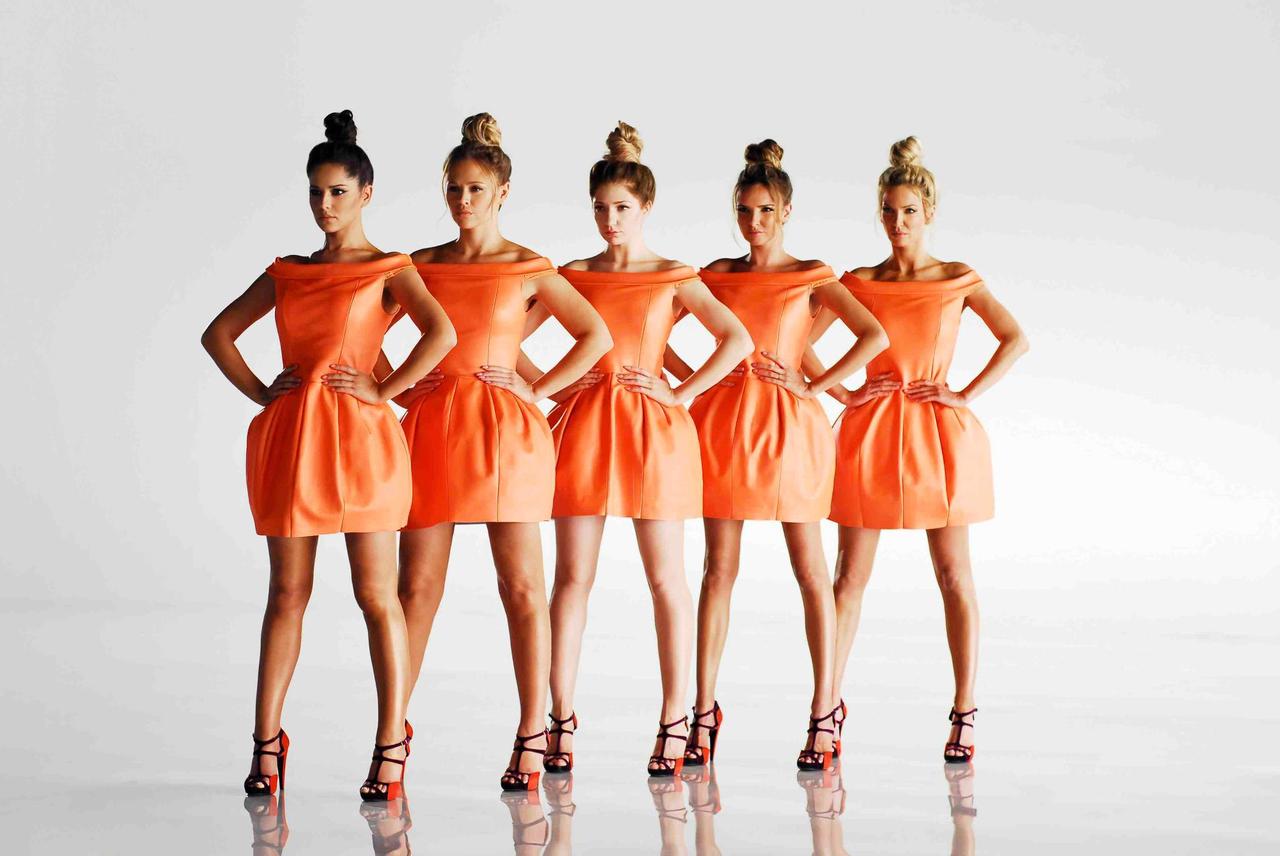 Girls Aloud
Początki
Zespół został stworzony w 2002 roku w programie Popstars: The Rivals w składzie: Cheryl Cole, Nadine Coyle, Sarah Harding, Nicola Roberts, Kimberley Walsh. Wygrały edycję z piosenką Sound of the Underground. Singiel przez cztery tygodnie utrzymywał się na pierwszym miejscu brytyjskiej listy przebojów. Pięć miesięcy później ukazał się album o tej samej nazwie, który mimo zajęcia drugiego miejsca na liście i pokryciu się platyną, uzyskał tytuł najgorzej sprzedającego się albumu Girls Aloud.
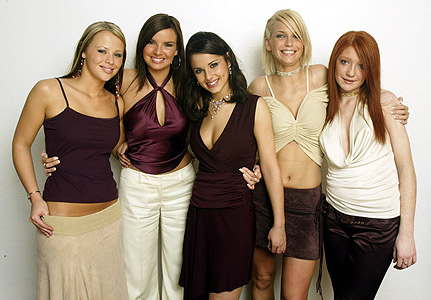 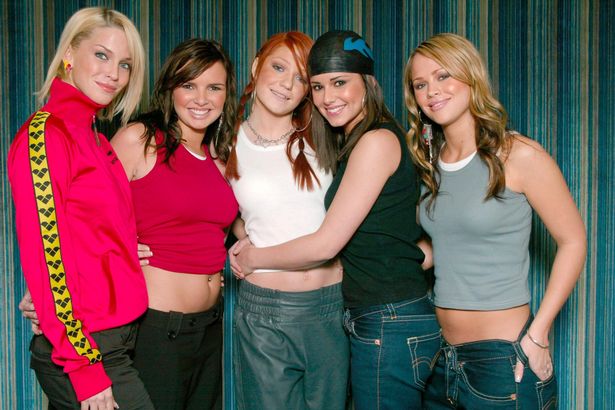 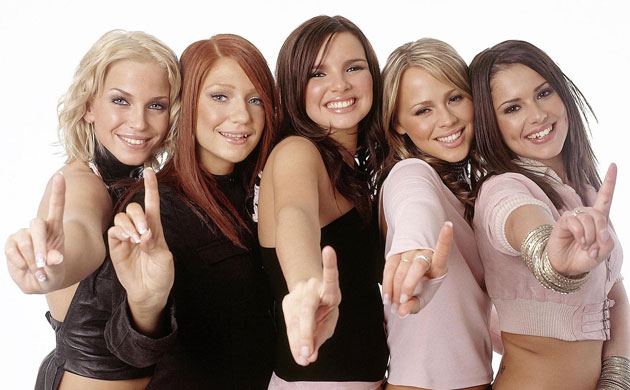 Drugi album
W 2004r Girls Aloud wydały nowy singiel The Show, który zapoczątkował drugi album What Will The Neighbours Say?. Wraz z nagraniem szóstego singla- Love Machine, Girls Aloud stał się drugim zespołem, którego tyle piosenek znalazło się w pierwszej trójce Wielkiej Brytanii. Kolejny singiel- cover piosenki I’ll Stand by You stał się symbolem dla akcji „Dzieci w potrzebie”.
    Album zyskał lepszą opinię niż debiutowy krążek i dwukrotnie pokrył się platyną.
    Na początku 2005r Girls Aloud został zespołem roku.
Lata 2005-2007
Pod koniec 2005r dziewczyny wydały kolejny album, który pokrył się platyną- Chemistry. Jego najpopularniejszym singlem stało się Biology.
W 2006r zespół wydał składankę swoich najlepszych przebojów The Sound of Girls Aloud. Album sprzedał się w Wielkiej Brytanii w ilości 720 000 egzemplarzy.
Lata 2007-2010
Pod koniec 2007 roku Girls Aloud wydały album Tangled Up, który pokrył się podwójną platyną. Zespół nagrał dwie piosenki do filmu „Dziewczyny z St.Train” i gościnnie w nim wystąpił. Rok później nagrały piąty album- Out of Control, który dotarł na pierwsze miejsce brytyjskiej listy. Singiel The Promise został piosenką roku. W 2009r Girls Aloud podpisały nowy kontrakt z wytwórnią Fascination i ogłosiło plany wydania trzech kolejnych albumów. Jednak pół roku później dziewczyny przerwały działalność.
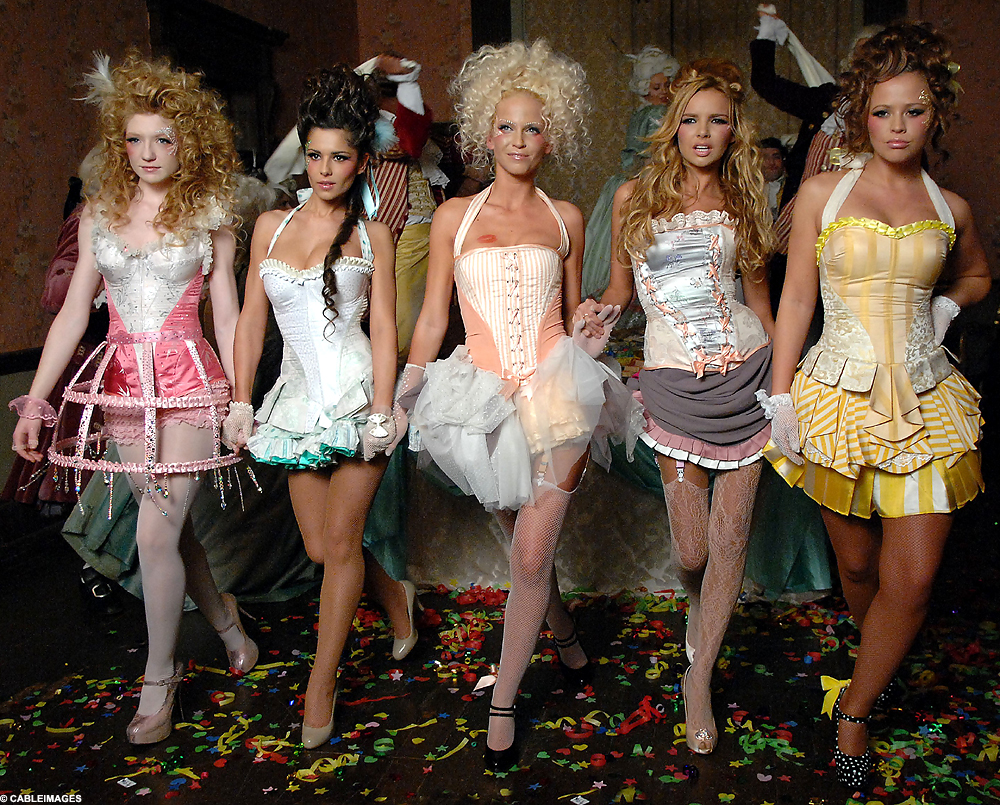 Powrót i zakończenie kariery
Po trzech latach przerwy dziewczyny spotkały się ponownie. Nagrały singiel Something New, który przewodniczył akcji „Dzieci w potrzebie”. Wydały album Ten podsumowujący działalność zespołu. 
    20.03.2013 Girls Aloud ogłosiły rozstanie.
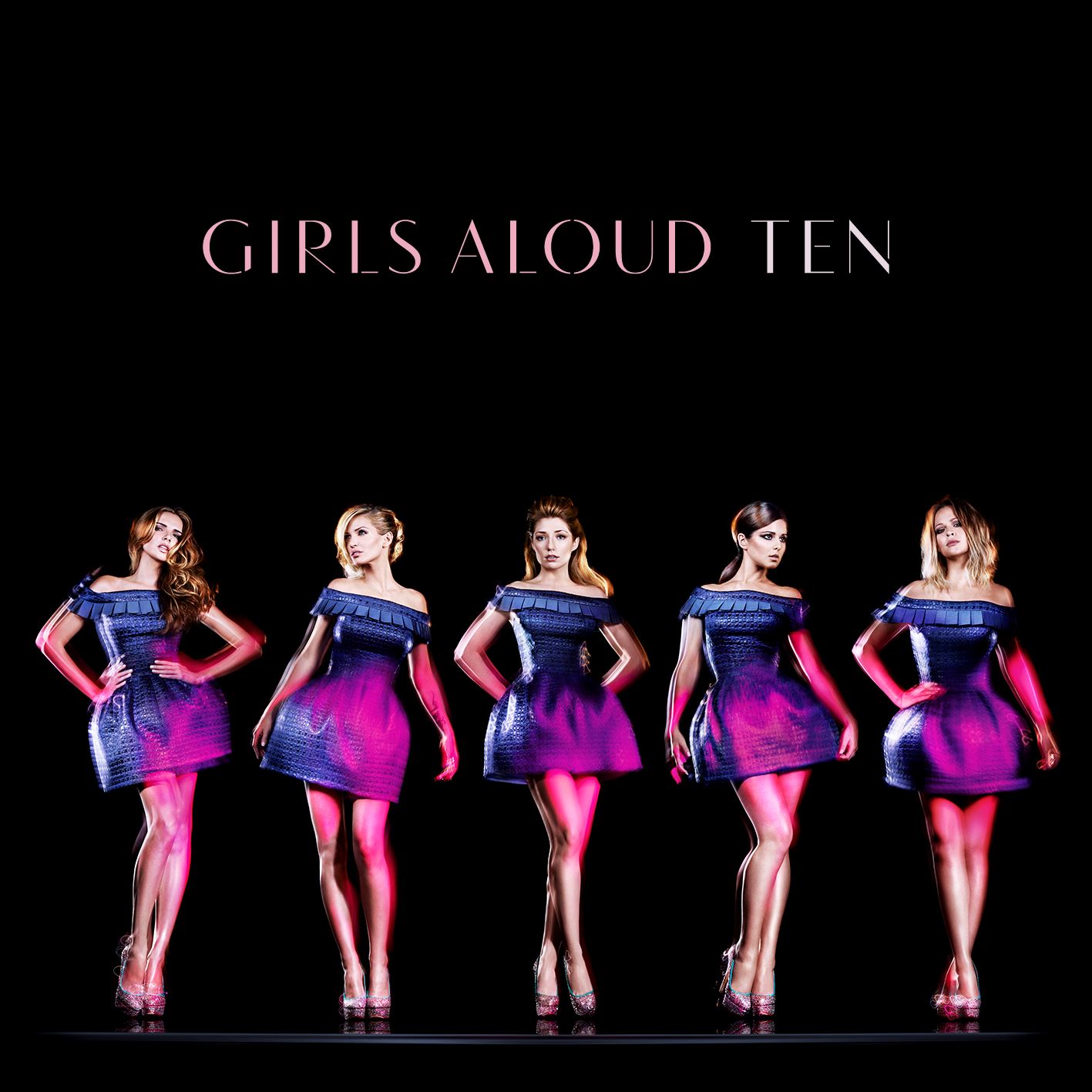 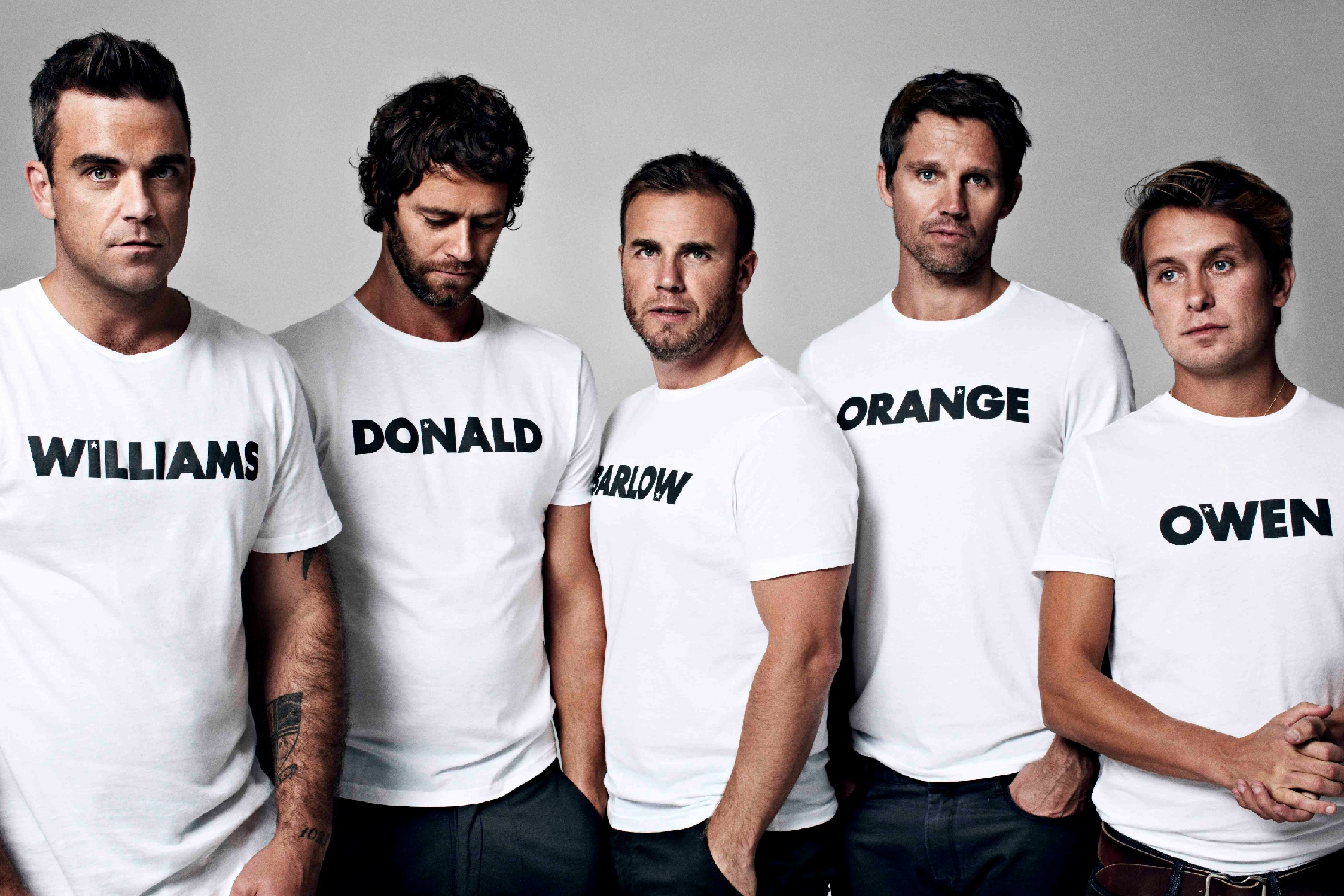 Take That
Powstanie
Nigel Martin- Smith postanowił założyć brytyjski odpowiednik amerykańskiego New Kids On The Block. Jako pierwsi zgłosili się do niego Gary Barlow i jego kolega Mark Owen. Kolejni byli Jason Orange i Howard Donald tworzący wówczas grupę tańczącą breakdance. Z powodu braku ostatniej osoby, Nigel dał ogłoszenie do gazety. Zgłosił się Robbie Williams. Tak oto w 1990r powstał zespół Take That.
Take That and Party!
Take That nagrało kilka piosenek, ale żadna nie stała się popularna. Sławę przyniósł im dopiero cover piosenki „It only takes a minute”, który zdobył 7 miejsce na brytyjskiej liście przebojów. W 1992r zespół wydał swój pierwszy album- Take That and Party!
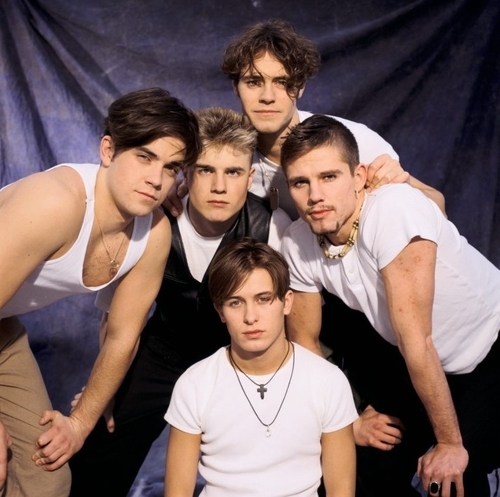 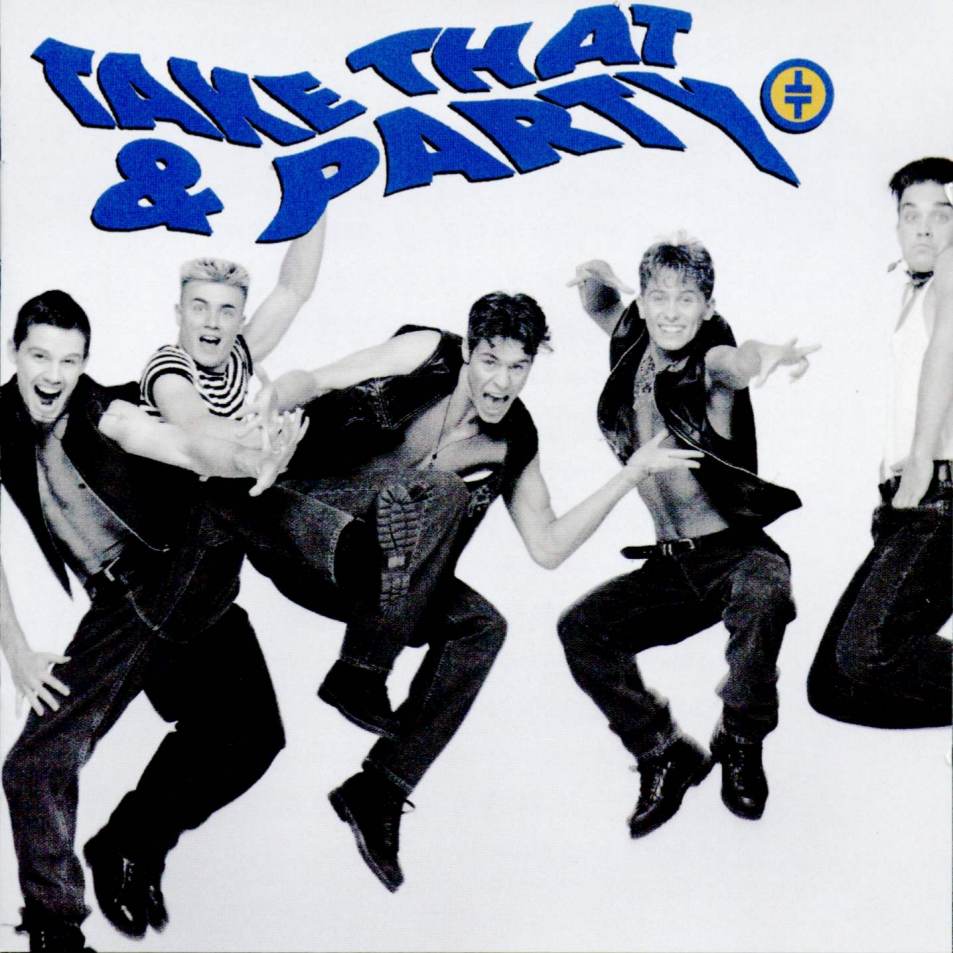 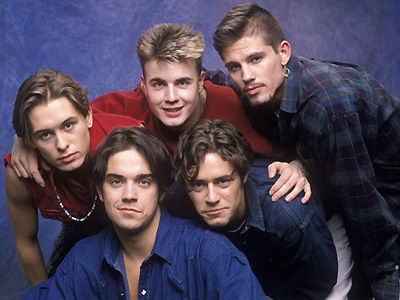 Sława
W 1993r ukazała się płyta Everything Changes, na której większość tekstów napisał Gary Barlow. 4 single z albumu zajęły pierwsze miejsca na brytyjskiej liście przebojów, a piąty- trzecie. Zespół zdobył sławę w Europie i w Azji, ale nie w Ameryce. Dwa lata później wydali album Nobody Else. Najlepszym singlem z tego albumu okazał się Back for Good który zdobył pierwsze miejsce w aż 31 krajach.
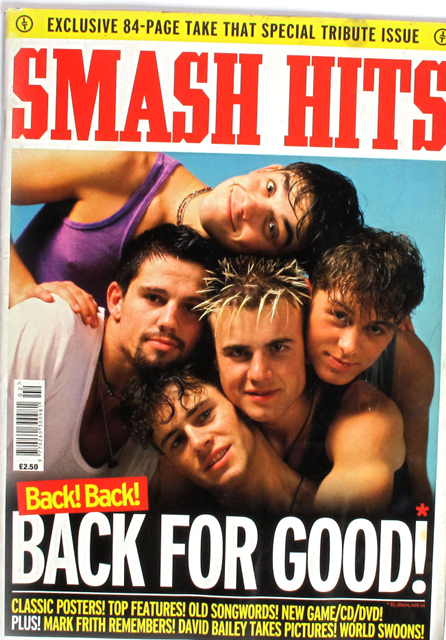 Odejście Williamsa- rozpad
W lipcu 1995r Robbie Williams omal nie przedawkował narkotyków. Kłócił się z resztą zespołu. W końcu odszedł. Chciał rozpocząć karierę solową, ale ponieważ wciąż miał kontrakt z Take That, musiał zapłacić 200 000 £. Zespół wydał album The Greatest Hits. 13.02.1996 oficjalnie ogłosili zaprzestanie działalności.
Powrót
Pod koniec 2005 roku czteroosobowy zespół powrócił. Nakręcono o nich film dokumentalny. W 2006r wydali nowy album Beautiful World, który obecnie znajduje się na 35. miejscu najlepiej sprzedających się  płyt Wielkiej Brytanii. Dwa single z płyty- Shine i Patience zdobyły wiele nagród i zajęły pierwsze miejsca brytyjskiej listy przebojów. Kolejny album- The Circus również odniósł sukces.
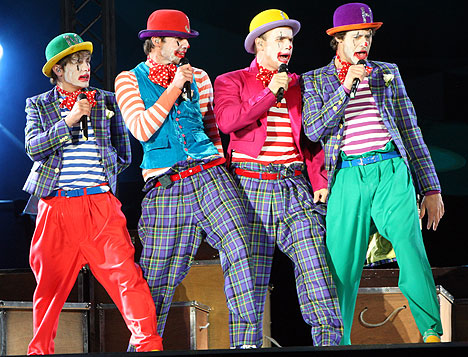 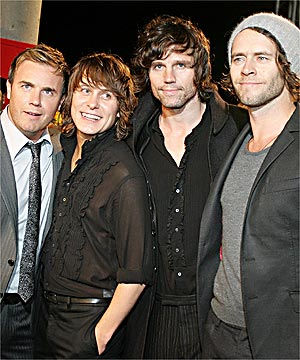 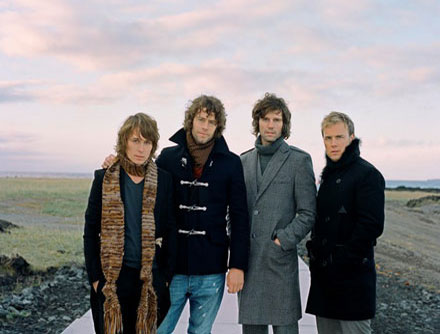 Powrót Robbiego Williamsa
W połowie 2010r Robbie Williams oficjalnie powrócił do zespołu. Pierwszym wydanym od tamtego czasu singlem był The Flood. Album Progress stał się najszybciej sprzedającym się albumem stulecia. W 2011r rozpoczęli wielką trasę koncertową. W dniach 30.06-9.07 grali koncerty na stadionie Wembley, na które bilety zostały całkowicie wyprzedane. Take That ustanowiło jednocześnie rekord.
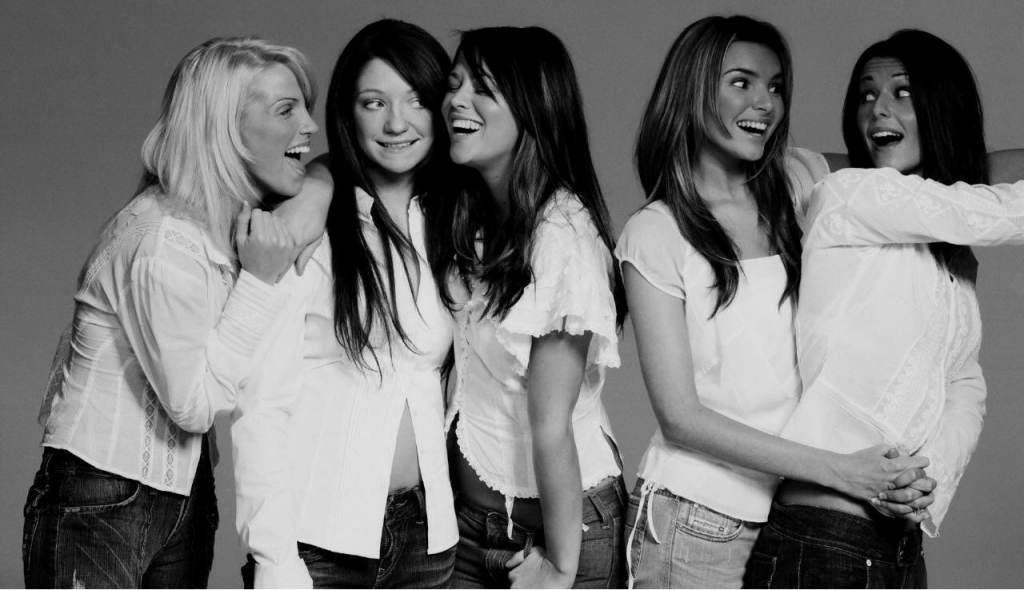 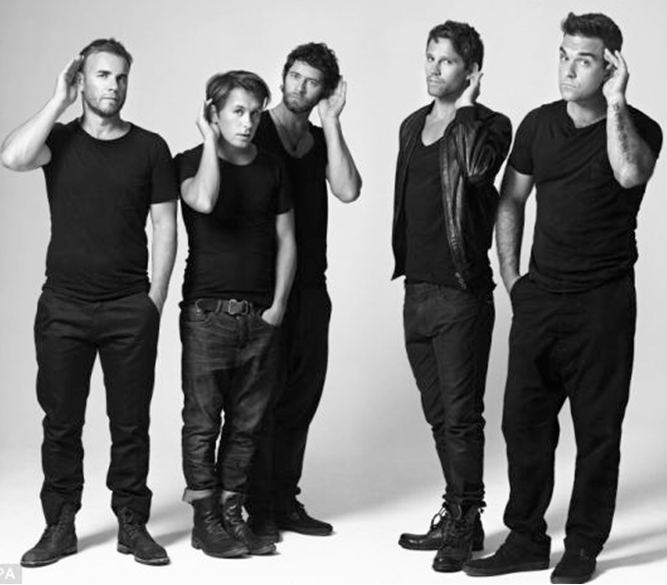 Koniec